TEXEL INDUSTRIES LIMITED.AHMEDABAD, GUJARAT.MANUFACTURERS OF
TEXEL REINFORCED HDPE GEOMEMBRANES
A LASTING SOLUTION FOR LEAKPROOF FARM PONDS
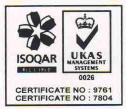 IS: 15351



Lic No. CM/L 7826388
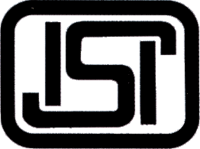 Sources of water
Surface water (41%) is the major    source of water for the industries followed by groundwater (35%) and municipal water (24%). 
The use of municipal water is limited to industries located in urban/ peri-urban areas (See Figure 1). 
 A vast majority of industries use surface and groundwater in conjunction with groundwater being relied as a source when surface water availability is on a decline & is impacting  the industrial processes.
Today we can see that the Availability of water is becoming an area of concern in Major Parts of the World. 


It is a fact that over the past few years, access to water has become difficult and the problem is likely to increase in the coming years. 

This is a major worry for Industrial as well as Agricultural Sector .
MAP SHOWING THE GLOBAL PHYSICAL & ECONOMIC WATER SCARCITY
Map below shows the projected water scarcity in 2025 points to a grim situation as it is bound to effect economic as well as the Agricultural growth of the Nation.
REASONS FOR WATER SHORTAGE

Most of the Rainwater goes waste by run off.

Vast amount of water is lost through seepage, especially where the soil is gravelly & porous.

Urban India growing by leaps & bounds has increased the consumption of water.

Mismanagement of Water Resources.

70% of water is lost between the storage & usage points.
ALL THE ABOVE FACTS DEMAND WATER STORAGE & CONSERVATION
QUESTION ARISES HOW TO STORE WATER
SOLUTION
EARTHEN RESERVOIRS /COMMUNITY TANKS/FARM PONDS
LINED WITH TEXEL REINFORCED HDPE GEOMEMBRANE
WHAT IS AN EARTHEN RESERVOIR?
EARTHEN RESERVOIRS are half dug out pits lined with 
    Texel Reinforced HDPE Geomembrane – Seepage Proof Barrier
    for storage of water.

 The water from the EARTHEN RESERVOIRS can be used for 
     Agriculture  & IRRIGATION, Industrial operations, & other
     related activities.
Sources of water for storage in EARTHEN RESERVOIRS:
 Rainwater
 Runoff water by streams
 Ground water 
 Water from Canals.
WHAT IS SEEPAGE PROOF BARRIER LINING?

 SEEPAGE PROOF BARRIER lining is the process of installing an
    impervious  POLYMERIC material (REINFORCED HDPE GEOMEMBRANE)
    to prevent water loss through Seepage.

 Lining with Reinforced HDPE Geomembrane is a revolutionary 
    concept  of water management which dramatically reduces
    seepage loss at a reasonable cost.
BENEFITS OF RESERVOIR LINING WITH TEXEL REINFORCED HDPE GEOMEMBRANE.

 Lining of Reservoirs improves water availability over  a
      longer  period of time.

Covering bottom sediments with  TEXEL REINFORCED HDPE
    GEOMEMBRANE prevents submerged weeds & inhibit the
    growth of invasive aquatic plants.
BENEFITS OF EARTHEN RESERVOIRS
Economical & effective method of storing water. 

 COMPLETE PREVENTION of SEEPAGE LOSSES.

 Harvesting & storing of rainwater from early monsoons.

 It is highly useful in porous soils where water  retention
     in ponds & water harvesting tanks is minimal.

 Eliminates water logging & prevents upward intrusion of
     salts into stored water.

Cont….12…
…12…
Useful for the purpose of storage of drinking water, 
     pisciculture (Fish Farming) & is useful as a supplementary
     supply of water  for irrigation &  Industrial Operations

  Prevents soil Erosion.

 Utilization of harvested rainwater for Industrial 
     purpose, Irrigation  & during Summer season.

 Technique of lining IS also suitable for effluent ponds &
      channels to reduce soil & ground water contamination.
INTRODUCTION TO TEXEL INDUSTRIES LIMITED
PIONEER MANUFACTURERS OF 





 MULTILAYERED PE COMPOSITE MEMBRANES 

A COST EFFECTIVE & LASTING SOLUTION FOR LEAK PROOF WATER RESERVOIRS
TEXEL REINFORCED HDPE GEOMEMBRANES
HIGHLIGHTS OF TEXEL INDUSTRIES LIMITED
1ST COMPANY IN INDIA TO OBTAIN ISI LICENCE FOR MARKING UNDER IS :15351:2008

CARRIES ISI MARK AS PER BIS STANDARD IS 15351:2008 LAMINATED HDPE WOVEN FABRIC (GEOMEMBRANE) FOR WATER PROOF LINING.

OFFERS COST EFFECTIVE SOLUTION TO LIQUID CONTAINEMENT & STORAGE WITH ITS CLF RANGE OF REINFORCED HDPE GEOMEMBRANE LINING SYSTEMS

BEEN AT THE FOREFRONT OF DEVELOPMENT, MANUFACTURE & INSTALLATION ON THE GEOMEMBRANE SCENE FOR OVER 20 YEARS.

CLOSELY ASSOCIATED WITH BUREAU OF INDIAN STANDARDS FOR FORMATION OF IS SPECIFICATIONS OF REINFORCED HDPE GEOMEMBRANE.

INSTUMENTAL IN ESTABLISHING GEOMEMBRANE STANDARDS FOR  FARM PONDS/ COMMUNITY TANKS UNDER NATIONAL HORTICULTURE MISSION IN THE STATE OF MAHARASHTRA.

SINCE 2005 MORE THAN 6000 FARM PONDS/COMMUNITY TANKS HAVE BEEN LINED WITH REINFORCED HDPE GEOMEMBRANE IN THE STATE OF MAHARASHTRA.

INSTRUMENTAL IN CONSERVATION & STORAGE OF BILLION  OF LITRES OF WATER.
WHAT IS GEOMEMBRANE?
GEOMEMBRANES ARE LOW PERMEABILITY SYNTHETIC LINERS USED TO CONTROL FLUID OR GAS MIGRATION WITHIN SOIL, ROCK, EARTH OR ANY OTHER GEOTECHNICAL MATERIAL, AS INTERGRAL PART OF MANMADE PRODUCT, STRUCTURE OR SYSTEM.
TEXEL REINFORCED HDPE GEOMEMBRANE
MANUFACTURERD USING HIGHLY  TECHNICAL & CONTROLLED
MANUFACTURING PROCESS. 

TIGHTLY WOVEN “GEOTEXTILES” ARE BONDED ON
BOTH SIDES OF GEOMEMBRANE WITH “POLYMER COMPOUND” MAKING A
COMBINED PRODUCT
“Reinforced hdpe geomembrane”
WHY ONLY TEXEL REINFORCED GEOMEMBRANE ?
Unique 7 Layer construction offers excellent barrier function.


                                        
                                                                
                                                                 Melt Coating
                                               Woven Reinforcement
                                                                  Melt coating
                                                
                                                 Woven Reinforcement
                                                                       Melt coating    
                                          Woven reinforcement
                                                                 Melt coating

                                                                  
2.   Enhanced properties than conventional Film type Liners.
3.   High Performance at low installed cost.

4.   wide applications in Various Fields.
      (Agricultural & Irrigation, Industrial, Environmental) 

5. MAHARASHTRA POLLUTION CONTROL BOARD HAS EVALUATED OUR  GEOMEMBRANE & APPROVED FOR USE AS SEEPAGE PREVENTION LINING  IN SPENT WASH LAGOONS & TANKS & BIO- COMPOSTING YARD.
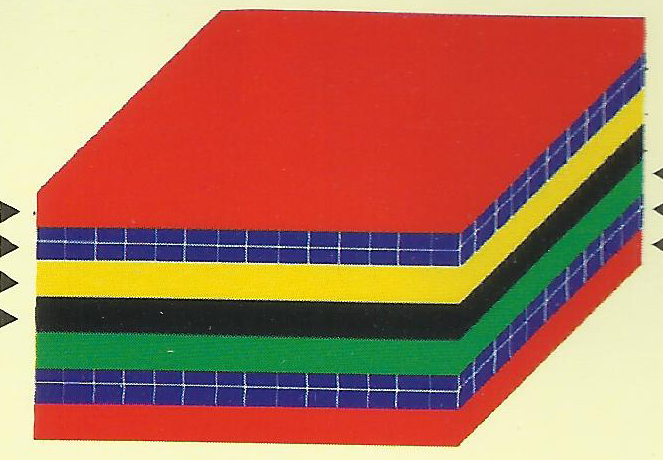 CRITICAL ISSUES FOR SELECTION OF PLASTIC LINER
CONVENTIONAL LDPE SHEETS EXHIBIT VERY LOW CRITICAL, MECHANICAL & HYDROLIC RESISTANCE PROPERTIES SUCH AS TENSILE STRENGTH, TEAR & PUNCTURE RESISTANCE.  (REF. TABLE BELOW)
THE CONSTRUCTION OF LAGOONS, PONDS & LANDFILLS IS DONE MANUALLY  UNDER CONTROLLED COST.
DURING LAYING,  FIXING, JOINING & COVERING OF LINING SYSTEMS THE THIN FILMS ARE SUBJECT TO VARIOUS KIND OF ABUSES. HENCE THERE IS A TENDENCY OF FILM TYPE LINING MATERIAL GETTING DAMAGED.

3.    However, this factor is not known to the contractor and therefore the lining system which has been put in place is already having ruptures and pinholes even before it is operational.
The photographs below show the membrane carried away by the wind. At such a high wind velocity LDPE/Conventional Films tear easily. Geomembrane has Good Tensile Strength & high tear resistance & hence could withstand high wind pressure without getting damaged.
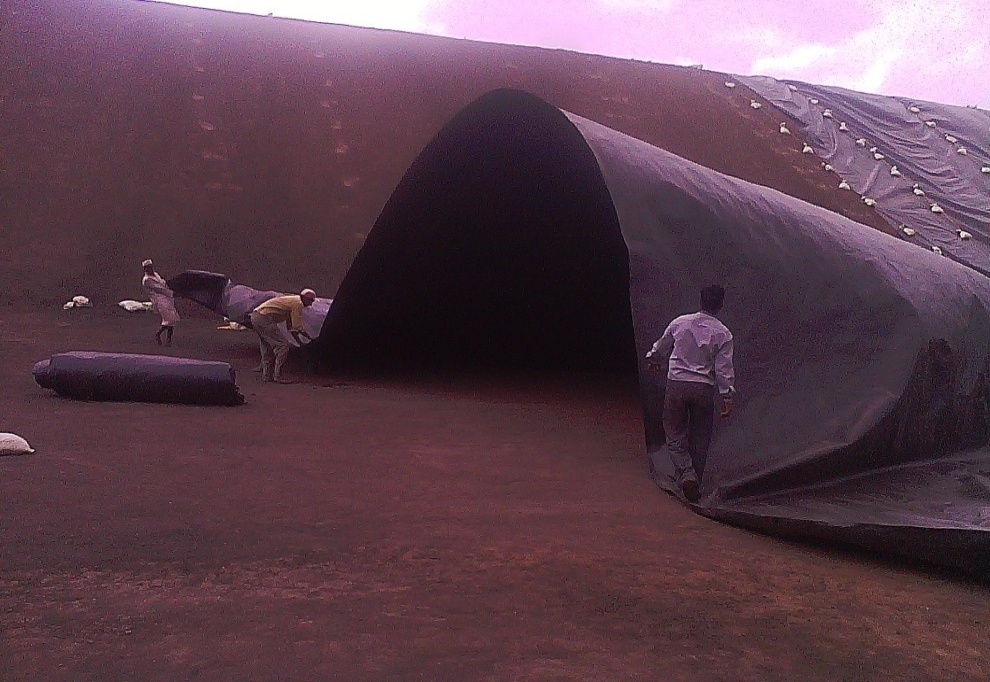 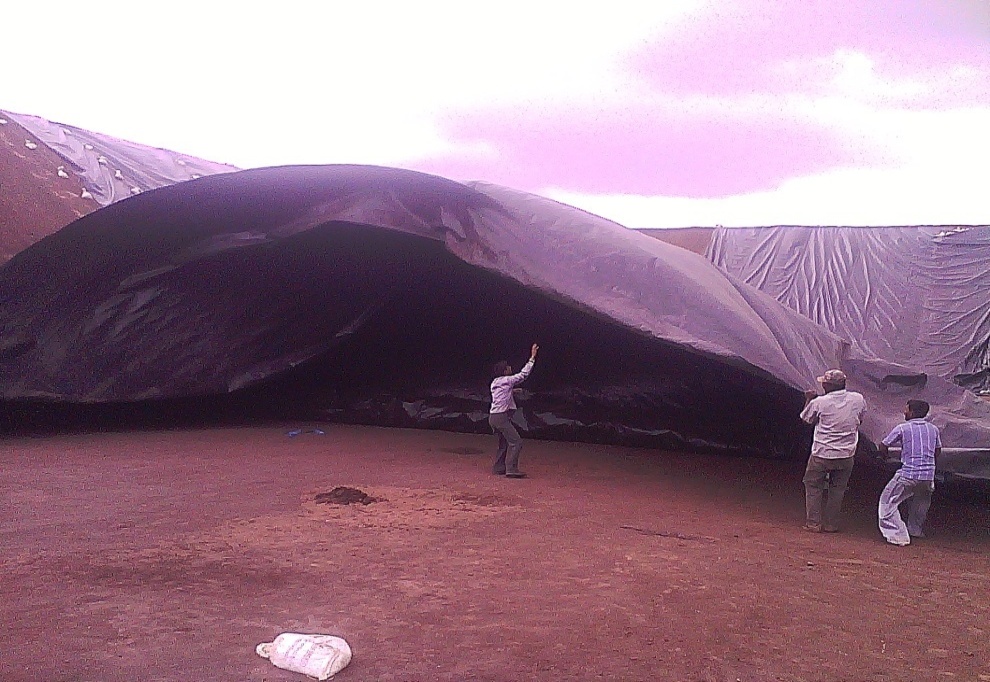 PROPERTIES THAT GIVE GOOD PERFORMANCE  OF REINFORCED HDPE GEOMEMBRANES
Comparison of properties of HDPE Reinforced Geomembrane with               ISI mark IS:15351:2008 &  HDPE, LDPE FILM
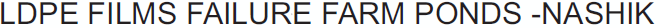 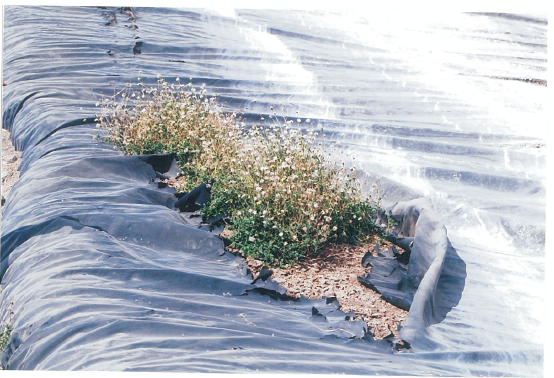 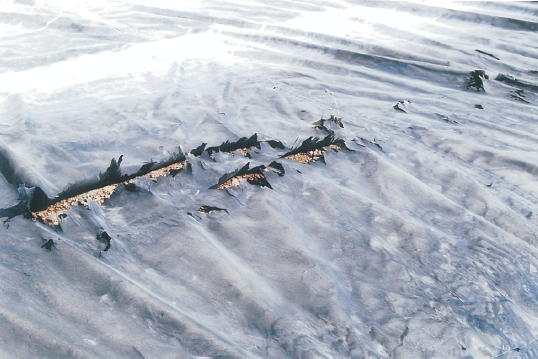 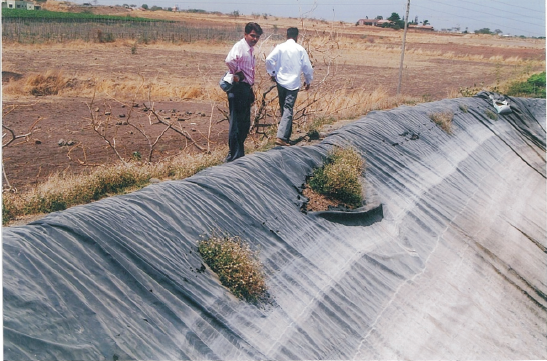 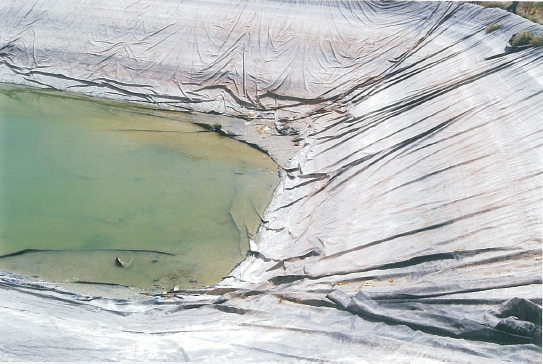 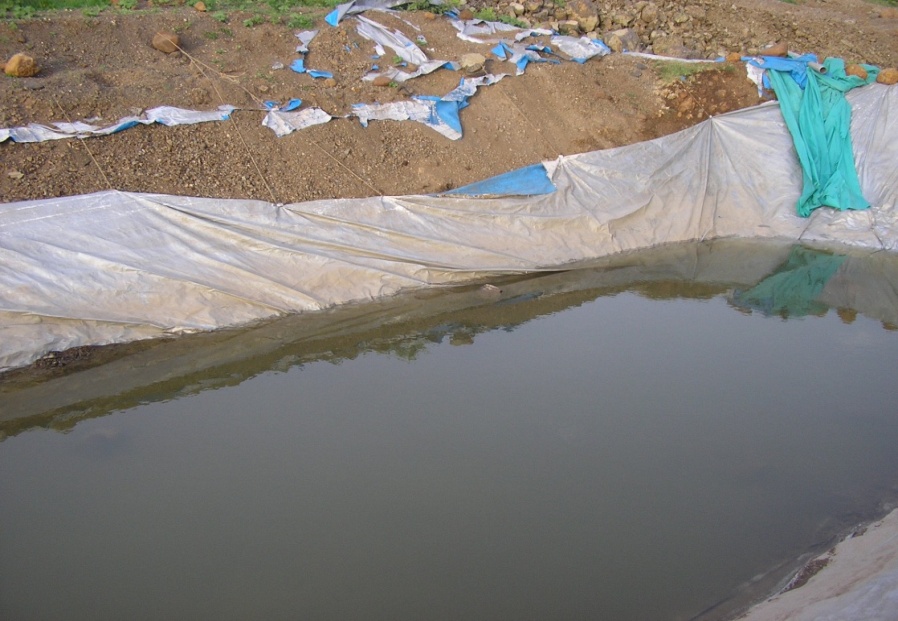 Failure of Farm ponds due to use of poor quality plastic sheets
TO OVERCOME ALL THE ABOVE NEGATIVES, TEXEL REINFORCED HDPE GEOMEMBRANE CLF RANGE WAS DESIGNED.
CONSTRUCTION OF EARTHEN RESERVOIRS &  INSTALLATION PROCESS OF GEOMEMBRANE
Excavation  & Compaction of Earthen Reservoir
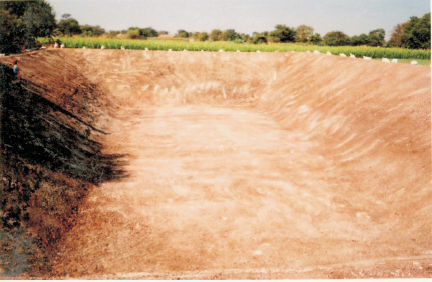 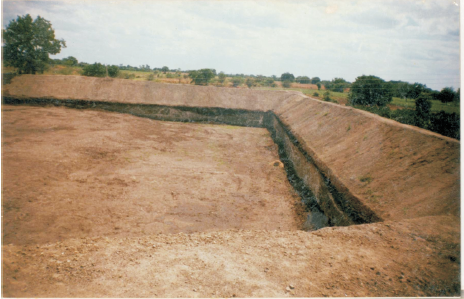 Geomembrane Installation work IN PROGRESS
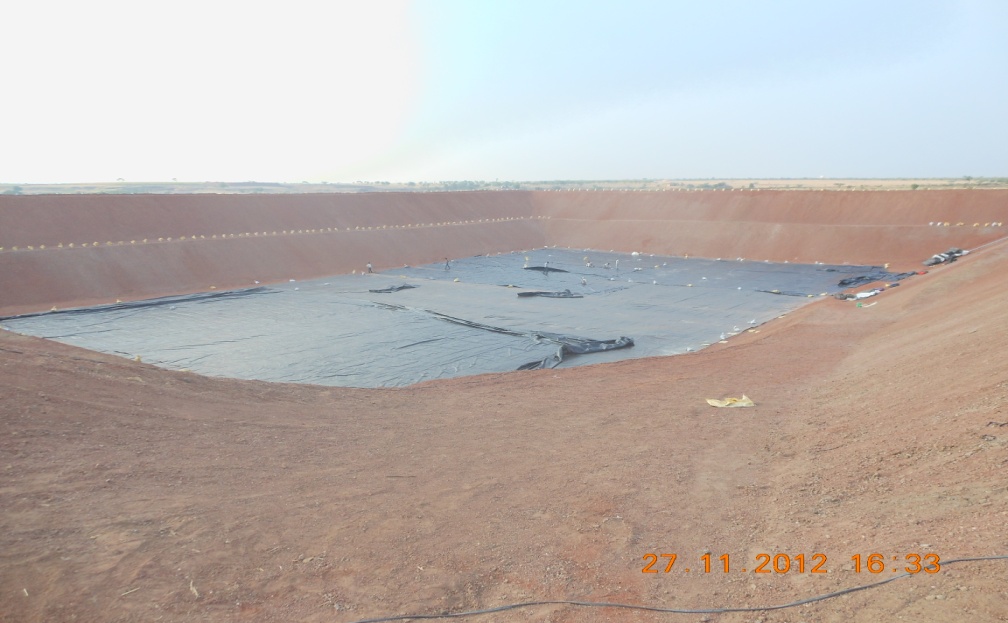 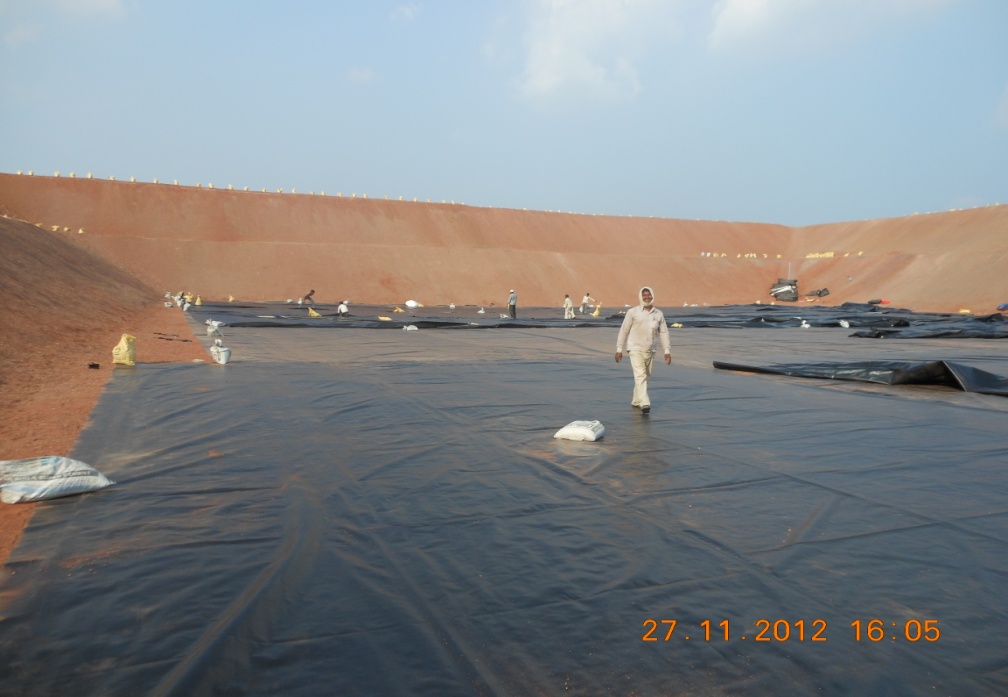 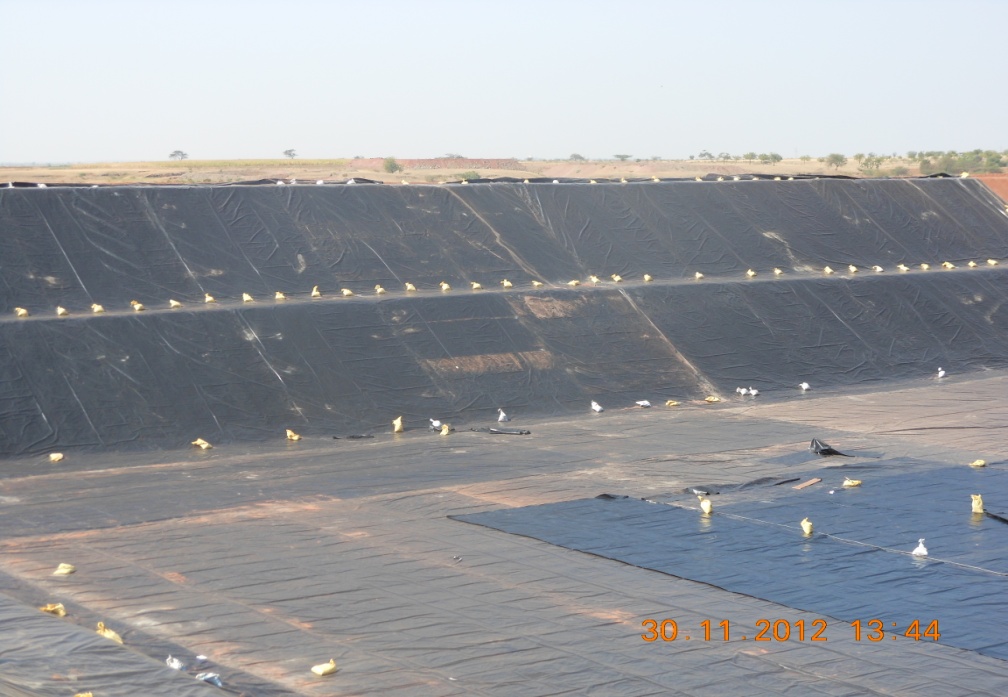 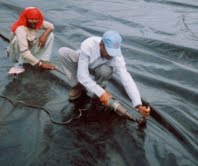 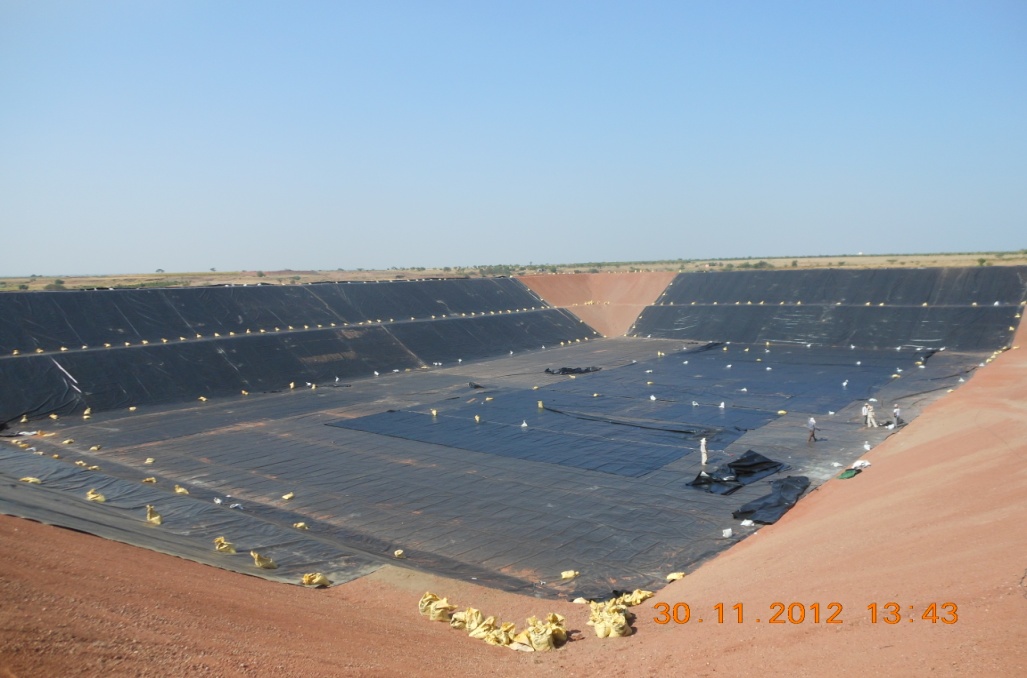 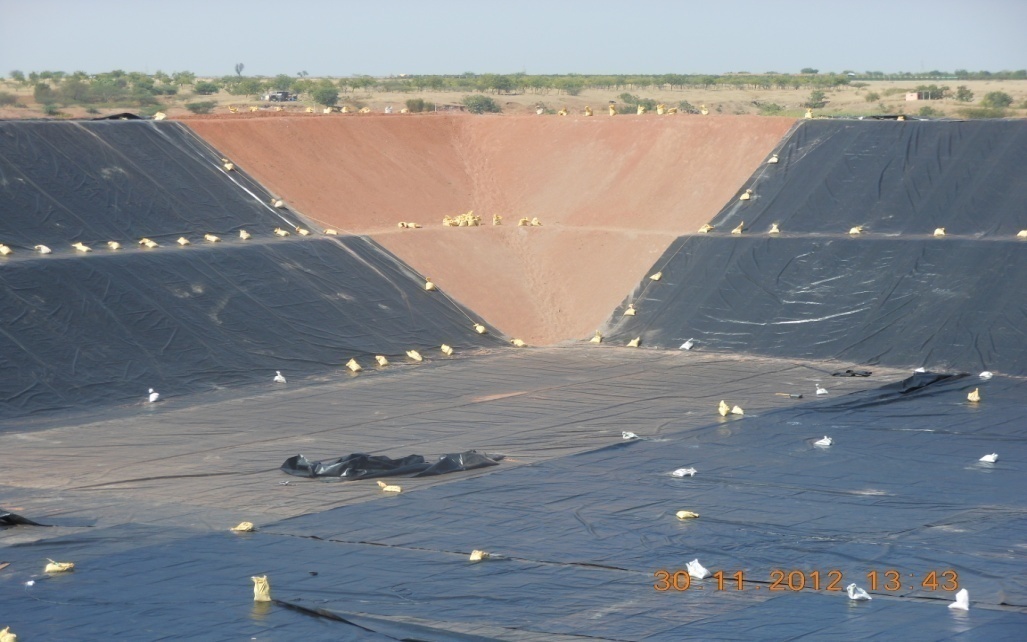 Earthen Reservoir lined with Texel Geomembrane
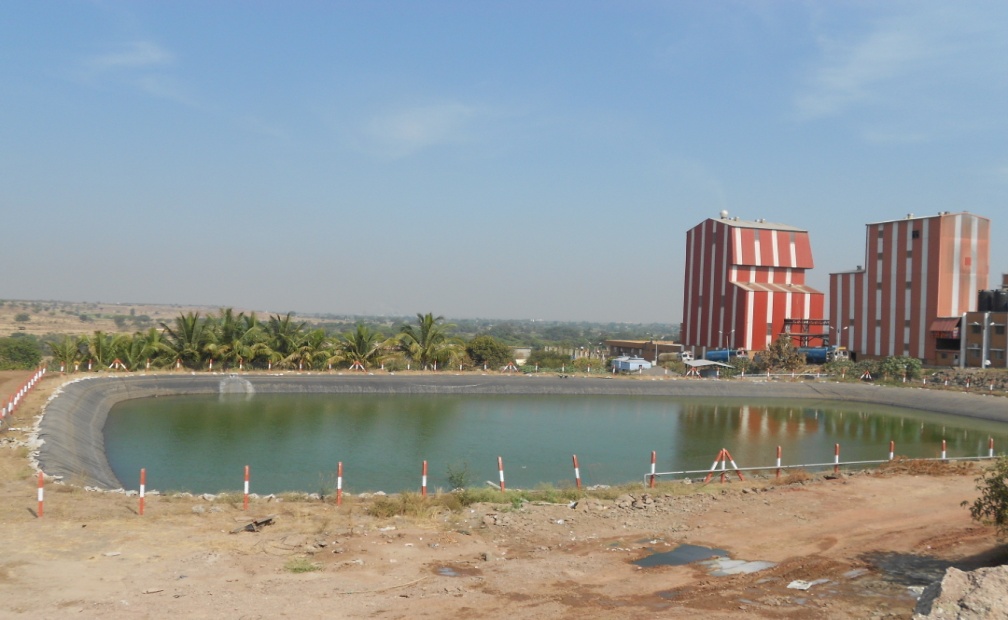 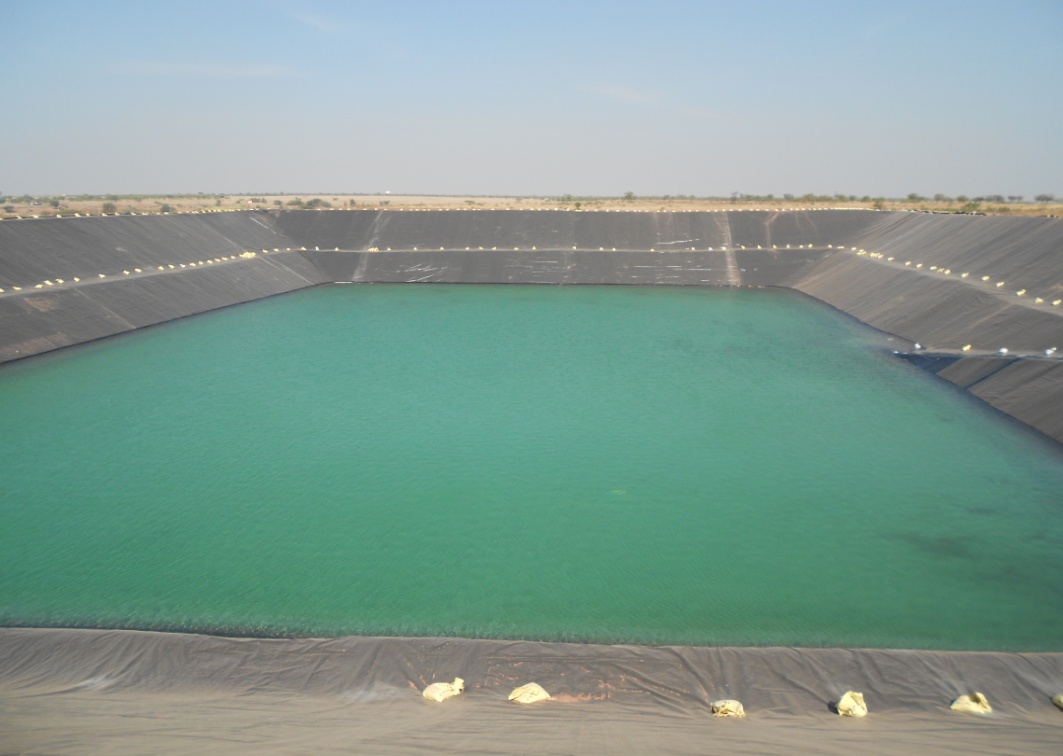 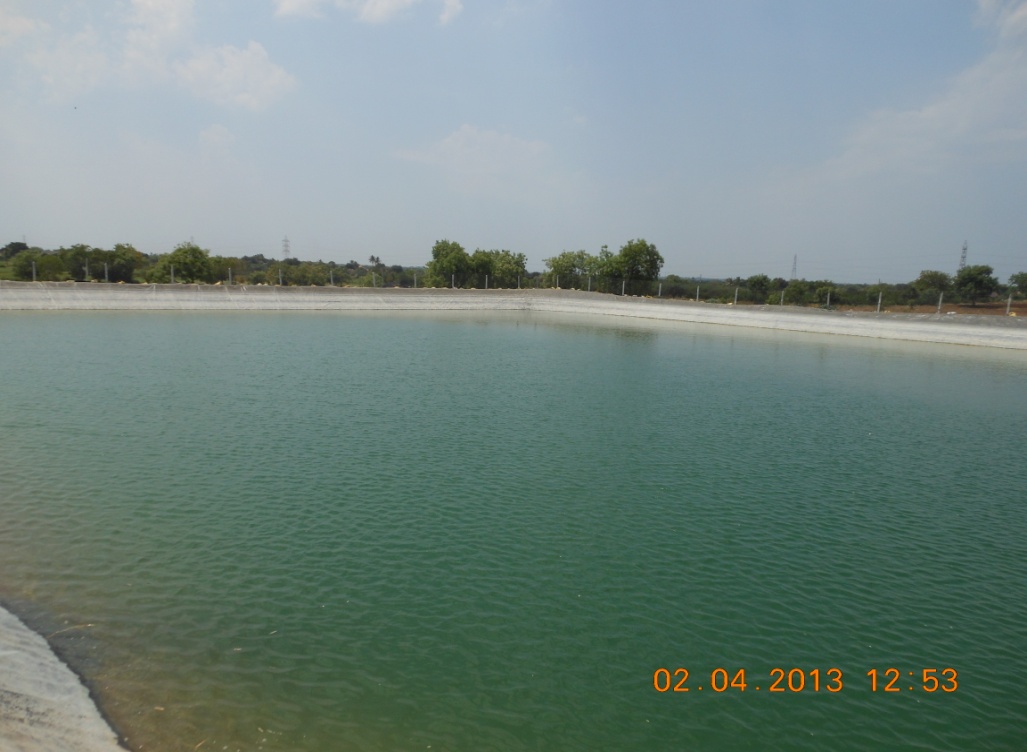 ADDITIONAL COVER OVER THE GEOMEMBRANE
IN ORDER TO ENHANCE THE LIFE OF GEOMEMBRANE, A PROTECTIVE COVER OVER THE GEOMEMBRANE CAN BE LAID.

THE PROTECTIVE COVERS CAN BE ANY OF THE FOLLOWING TYPES:

PAVER BLOCKS COVER
STONE PITCHING COVER
PRECAST TILES COVER
CEMENT IMPREGNATED GEOTEXTILE COVER.
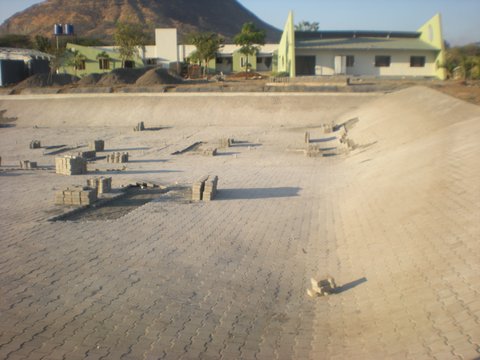 PAVER BLOCKS COVER OVER THE GEOMEMBRANE
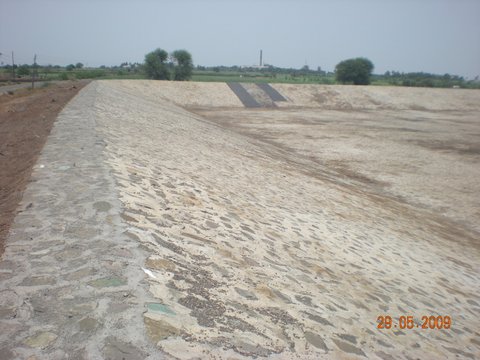 STONE PITCHING COVER OVER THE GEOMEMBRANE
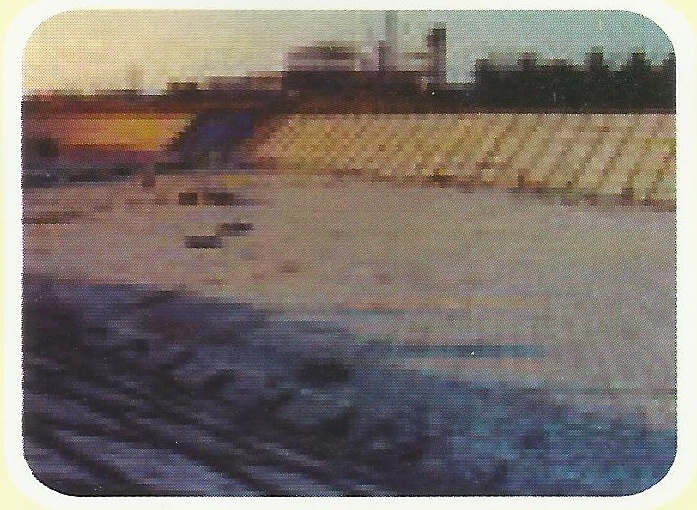 PRECAST TILES COVER OVER THE GEOMEMBRANE
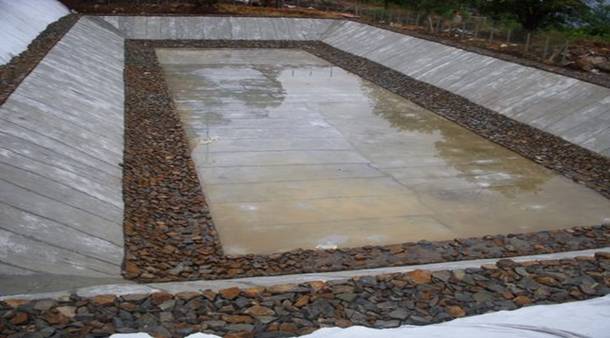 CEMENT IMPREGNATED COVER OVER THE GEOMEMBRANE
Water stored in earthen reservoir between the mountains
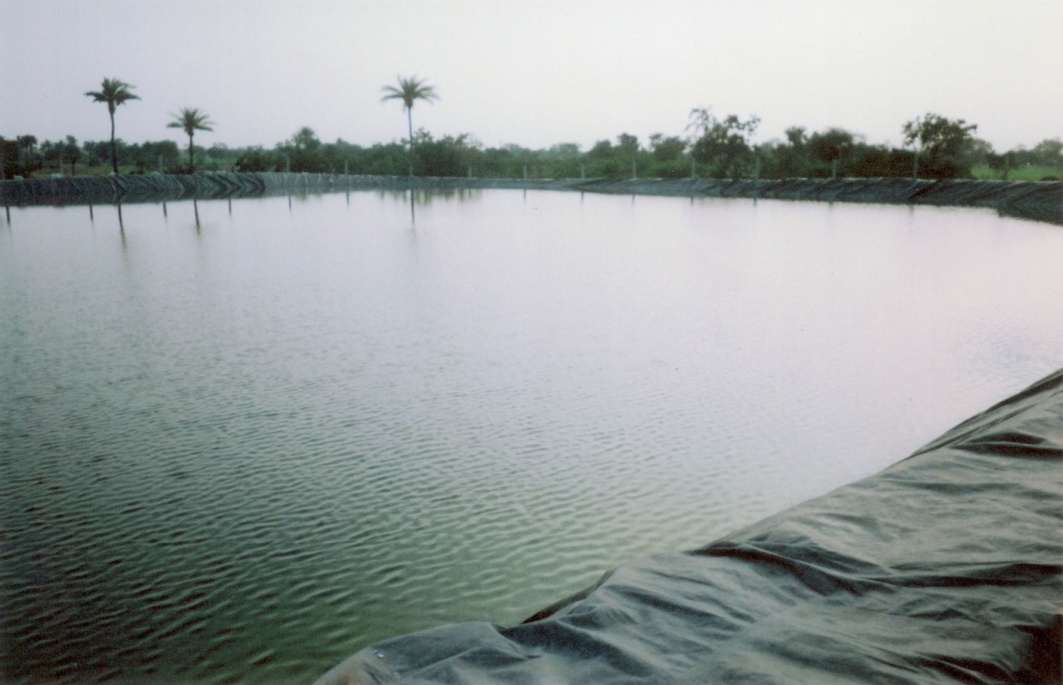 Water Filled earthen reservoir
Water Filled earthen reservoir
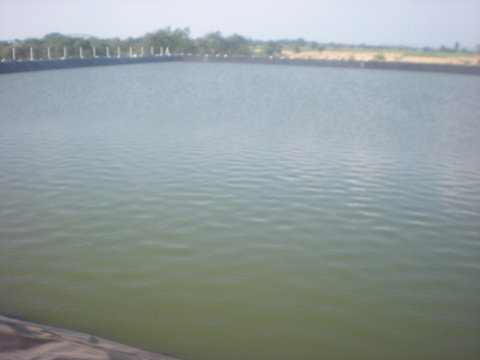 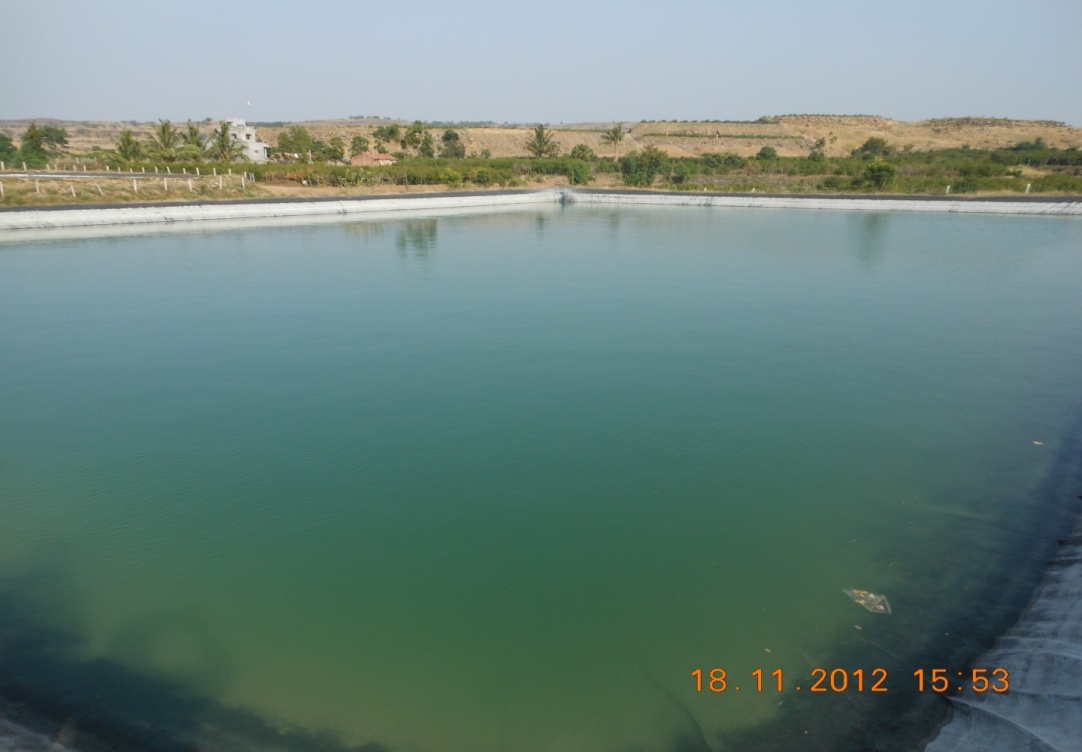 Water filled Reservoir with Fencing all Around
VARIOUS SIZES OF FARM PONDS & THEIR CAPACITY TO STORE WATER
SUCCESS STORIES OF FARMERS OF DISTRICT AHMEDNAGAR, MAHARASHTRA
SHRI. MADHAV PAWAR
 A/P NILWANDE, TAL SANGAMNER DIST. AHMEDNAGAR, MAHARASHTRA.

SIZE OF THE FARM POND CONSTRUCTED: 50 M X 54 M X 6M (LXWXH)
YEAR OF SUPPLY OF GEOMEMBRANE : 2007

 GEOMEMBRANE REQ. : 3985 SQM

 STORAGE CAPACITY: 1.5 CRORE
  LITRES APPROX.

LAND AREA BENEFITTED BY FARM POND: TOTAL 8 HECTARES
(6 HECTARES FOR HORTICULTURE CULTIVATION)

TYPE OF PLANTATION CROPS: POMOGRANATE
Shri. Madhav Pawar. At Post – Nelwande, Tal. Sangamner, Dist. Ahmednagar.
SHRI. MADHAV PAWAR
DAILY CONSUMPTION OF WATER: 2.5 LAKH LITRES
SOURCE OF WATER TO FILL THE FARM POND: WELL, BORE WELL & CHECK DAM

DURING SUMMER: APPROX 1000 TANKERS/SEASON
(1 TANKER COST RS. 900/- APPROX)

ADDITIONAL BENEFITS & GAINS DUE TO FARM POND:
FINANCIALSTATUS IMPROVED AS THERE WAS CONTINOUS YEILD OF POMOGRANATE DUE TO FARM PONDS.
FARM POND WITH REINFORCED HDPE GEOMEMBRANE WITH ISI MARK IS : 15351 : 2008, TYPE – II 500 MICRONS
SHRI. MADHAV PAWAR
OBSERVATIONS OF THE PERSONAL MEETING WITH THE FARMER ON 21ST NOV, 2012 AT THE FARMERS FARM
HE RECEIVED A SUBSIDY UNDER NHM SCHEME FOR 5 HECTARES LAND HOLDING, BALANCE HE HAS TAKEN LOAN AT 20% PER ANNUM.

FROM A MEAGRE WAGE OF RS. 100/- PER  DAY AS A FARM WORKER TODAY HE HAS OWN BUNGALOW, 2 TRACTORS & 4 CARS.
SHRI MADHAV PAWAR, BUNGALOW A/P NILWNDE TAL. SANGAMNER, DIST. AHMEDNAGAR.
SHRI. MADHAV PAWAR
OTHER ACHIVEMENTS  OF 
SHRI MADHAV PAWAR
HE IS THE AWARD WINNER AS “KRUSHI BHUSHAN” FROM GOVT. OF MAHARASHTRA & MANY MORE AWARDS.

HE IS THE CHAIRMAN OF POMOGRANATE GROWERS ASSOCIATION IN NILWANDE VILLAGE.
POMOGRANATE CULTIVATION AT SHRI MADHAV PAWAR’S FARM AT NILWANDE
SHRI. MADHAV PAWAR
FARM PONDS WITH REINFORCED HDPE GEOMEMBRANE WITH ISI 
MARK IS : 15351 : 2008, TYPE – II 500 MICRONS
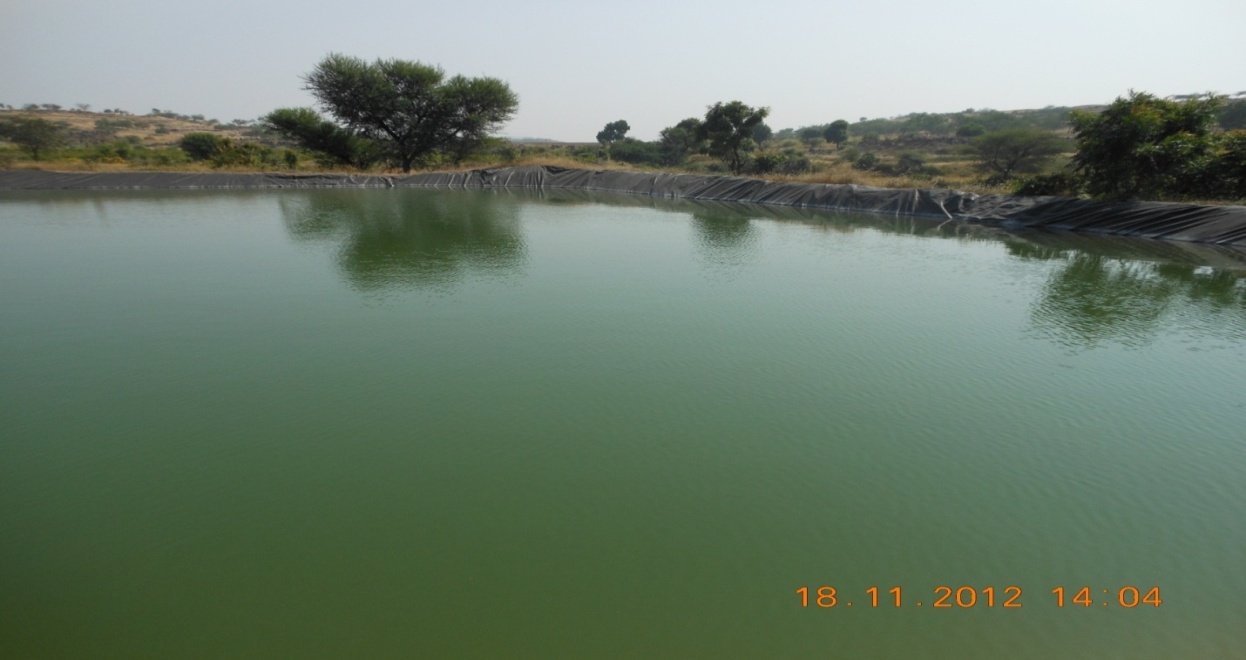 Shri. Madhav Pawar. At Post – Nelwande, Tal. Sangamner, Dist. Ahmednagar.
SHRI. NANASAHEB KHERE
 A/P NILWANDE, TAL SANGAMNER DIST. AHMEDNAGAR, MAHARASHTRA.

SIZE OF THE FARM POND CONSTRUCTED: 30 M X 30 M X 4M (LXWXH)
YEAR OF SUPPLY OF GEOMEMBRANE : 2007

 GEOMEMBRANE REQ. : 1345 SQM

 STORAGE CAPACITY: 38 LAKH
  LITRES APPROX.

LAND AREA CULTIVATED UNDER FARM POND: TOTAL 3.6 HECTARES
FOR HORTICULTURE CULTIVATION

TYPE OF PLANTATION CROPS: POMOGRANATE
Shri. NANASAHEB KHERE . At Post – Nelwande, Tal. Sangamner, Dist. Ahmednagar.
SHRI. NANASAHEB KHERE
DAILY CONSUMPTION OF WATER: 1.5 LAKH LITRES
SOURCE OF WATER TO FILL THE FARM POND: WELL, BORE WELL & CHECK DAM

DURING SUMMER: APPROX 400 -500 TANKERS/SEASON
(1 TANKER COST RS. 900/- APPROX)

ADDITIONAL BENEFITS & GAINS DUE TO FARM POND:
EVERY YEAR 2 HECTARES HORTICULTURE PLANTATION INCREASED DUE TO FARM POND.
FARM POND WITH REINFORCED HDPE GEOMEMBRANE WITH ISI MARK IS : 15351 : 2008, TYPE – II 500 MICRONS
SHRI. NANASAHEB KHERE
OBSERVATIONS OF THE PERSONAL MEETING WITH THE FARMER ON 21ST NOV, 2012 AT THE FARMERS FARM
HIS FINANCIAL STATUS HAS IMPROVED.

BUYING ADDITIONAL AGRICULTURAL LAND EVERY YEAR.
SHRI NANASAHEB KHERE.  FARM POND, A/P NILWNDE TAL. SANGAMNER, DIST. AHMEDNAGAR.
SHRI. NANASAHEB KHERE
FARM POND WITH REINFORCED HDPE GEOMEMBRANE WITH ISI MARK IS : 15351 : 2008, TYPE – II 500 MICRONS
Shri. Nanasaheb KHere.  FARM POND At Post – Nelwande, Tal. Sangamner, Dist. Ahmednagar.
SHRI. ASHOK PAWAR
 A/P NILWANDE, TAL SANGAMNER DIST. AHMEDNAGAR, MAHARASHTRA.

SIZE OF THE FARM POND CONSTRUCTED: 34 M X 34 M X 5M (LXWXH)
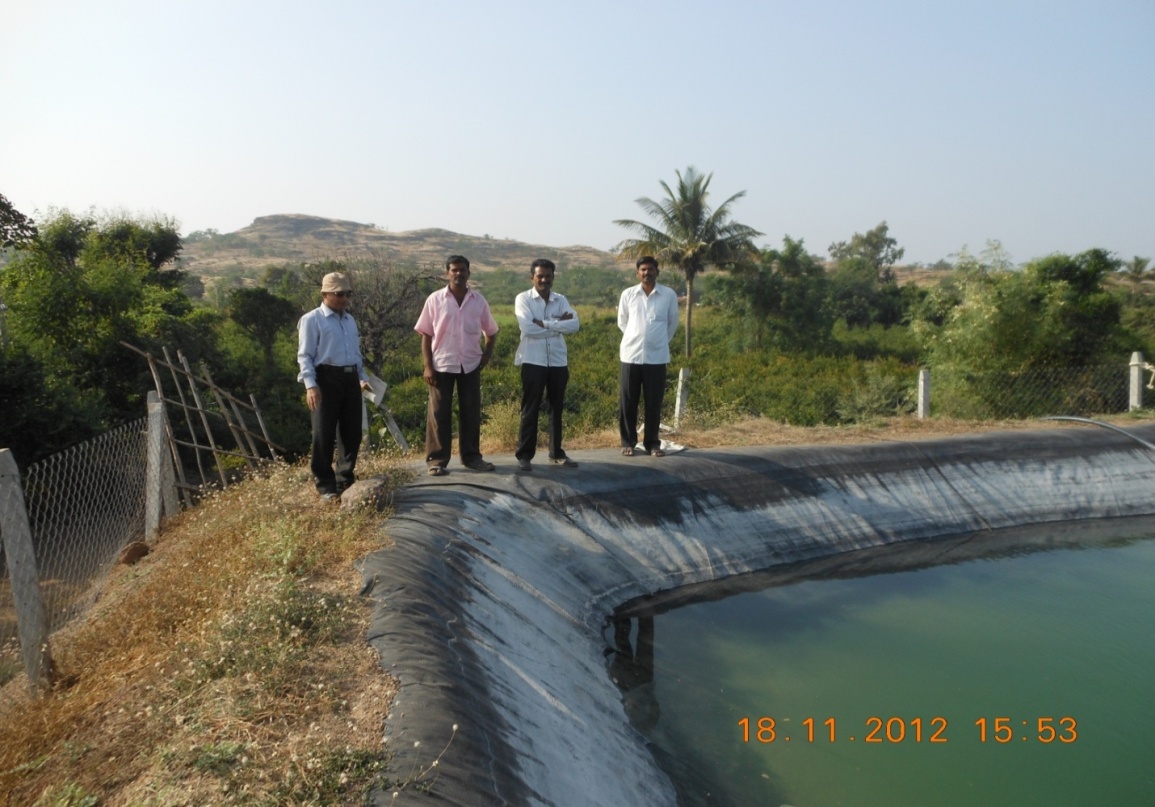 YEAR OF SUPPLY OF GEOMEMBRANE : 2007

 GEOMEMBRANE REQ. : 2000 SQM

 STORAGE CAPACITY: 60 LAKH
  LITRES APPROX.

LAND AREA CULTIVATED UNDER FARM POND: TOTAL 8 HECTARES
4 HECTARES FOR HORTICULTURE CULTIVATION.

TYPE OF PLANTATION CROPS: POMOGRANATE
Shri. ASHOK PAWAR . At Post – Nelwande, Tal. Sangamner, Dist. Ahmednagar.
SHRI. ASHOK PAWAR
DAILY CONSUMPTION OF WATER: 1.60 LAKH LITRES
SOURCE OF WATER TO FILL THE FARM POND: WELL, BORE WELL & CHECK DAM

DURING SUMMER: APPROX 1500 TANKERS/SEASON
(1 TANKER COST RS. 900/- APPROX)

ADDITIONAL BENEFITS & GAINS DUE TO FARM POND:
EVERY YEAR 2 HECTARES HORTICULTURE PLANTATION INCREASED DUE TO FARM POND.
FARM POND WITH REINFORCED HDPE GEOMEMBRANE WITH ISI MARK IS : 15351 : 2008, TYPE – II 500 MICRONS
HIS FINANCIAL STATUS HAS IMPROVED & HAS PURCHASED 6 HECTARES OF ADDITIONAL LAND.
SHRI. KISAN DENGALE
 A/P NIMGAON JALI, TAL SANGAMNER DIST. AHMEDNAGAR, MAHARASHTRA.

SIZE OF THE FARM POND CONSTRUCTED: 44 M X 44 M X 5.6M (LXWXH)
YEAR OF SUPPLY OF GEOMEMBRANE : 2007

 GEOMEMBRANE REQ. : 3249 SQM

 STORAGE CAPACITY: 1.15 CRORE
  LITRES APPROX.

LAND AREA CULTIVATED UNDER FARM POND: TOTAL 4.8 HECTARES
3.6 HECTARES FOR HORTICULTURE CULTIVATION.

TYPE OF PLANTATION CROPS: 3.6 HECTARES POMOGRANATE
1.2 HECTARES JOWAR ETC.
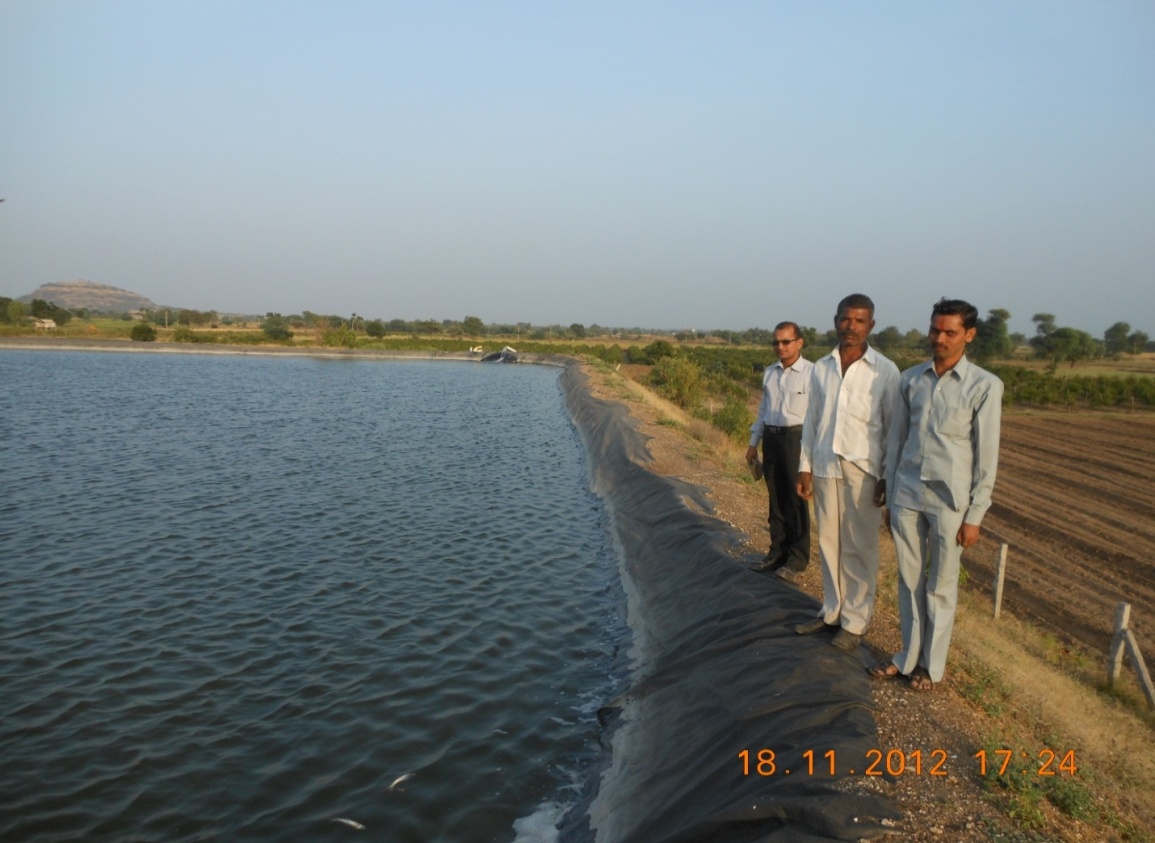 Shri. KISAN DENGALE. At Post – NIMGAON  JALI, Tal. Sangamner, Dist. Ahmednagar.
SHRI. KISAN DENGALE
DAILY CONSUMPTION OF WATER: 1.5 LAKH LITRES
SOURCE OF WATER TO FILL THE FARM POND: WELL & CANAL.

DURING SUMMER: CANAL

ADDITIONAL BENEFITS & GAINS DUE TO FARM POND:
4 HECTARES HORTICULTURE PLANTATION WAS DONE.
FARM POND WITH REINFORCED HDPE GEOMEMBRANE WITH ISI MARK IS : 15351 : 2008, TYPE – II 500 MICRONS
HIS FINANCIAL STATUS HAS IMPROVED & HAS PURCHASED 6 HECTARES OF ADDITIONAL LAND.
SHRI. KISAN DENGALE
OBSERVATIONS OF THE PERSONAL MEETING WITH THE FARMER ON 21ST NOV, 2012 AT THE FARMERS FARM
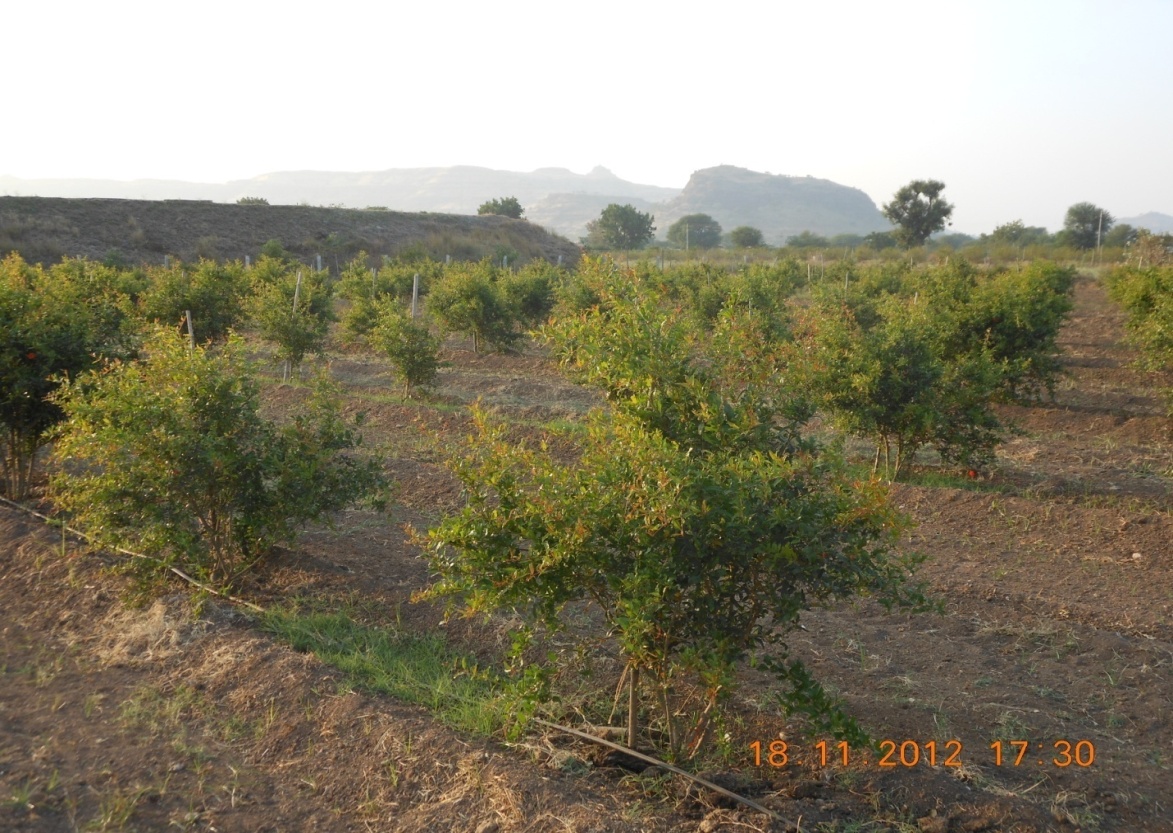 HIS 4.8 HECTARES OF LAND HOLDING WAS LYING UNUSED DUE TO NON AVAILABILITY OF WATER.

AFTER CONSTRUCTION OF FARM POND IN 2007 HE DID PLANTATION OF POMOGRANATE ON 3.6 HECTARES LAND & ON BALANCE 1.2 HECTARES JOWAR ETC. WAS CULTIVATED.
SHRI KISAN DENGALE.  POMOGRANATE CULTIVATION, A/P NIMGAON JALI, TAL. SANGAMNER, 
DIST. AHMEDNAGAR.
SHRI. HAJI SHOKAT  EBRAHIM  TAMBOLI
 A/P BHATODI, TAL & DIST. AHMEDNAGAR, MAHARASHTRA.

SIZE OF THE FARM POND CONSTRUCTED: 98 M X 98 M X 9M (LXWXH)
YEAR OF SUPPLY OF GEOMEMBRANE : 2008

 GEOMEMBRANE REQ. : 9291 SQM

 STORAGE CAPACITY: 6.15 CRORE
  LITRES APPROX.

LAND AREA CULTIVATED UNDER FARM POND: TOTAL 50 HECTARES
30 HECTARES FOR HORTICULTURE CULTIVATION.

TYPE OF PLANTATION CROPS: 20 HECTARES POMOGRANATE,
10 HECTARES MANGO. ETC.
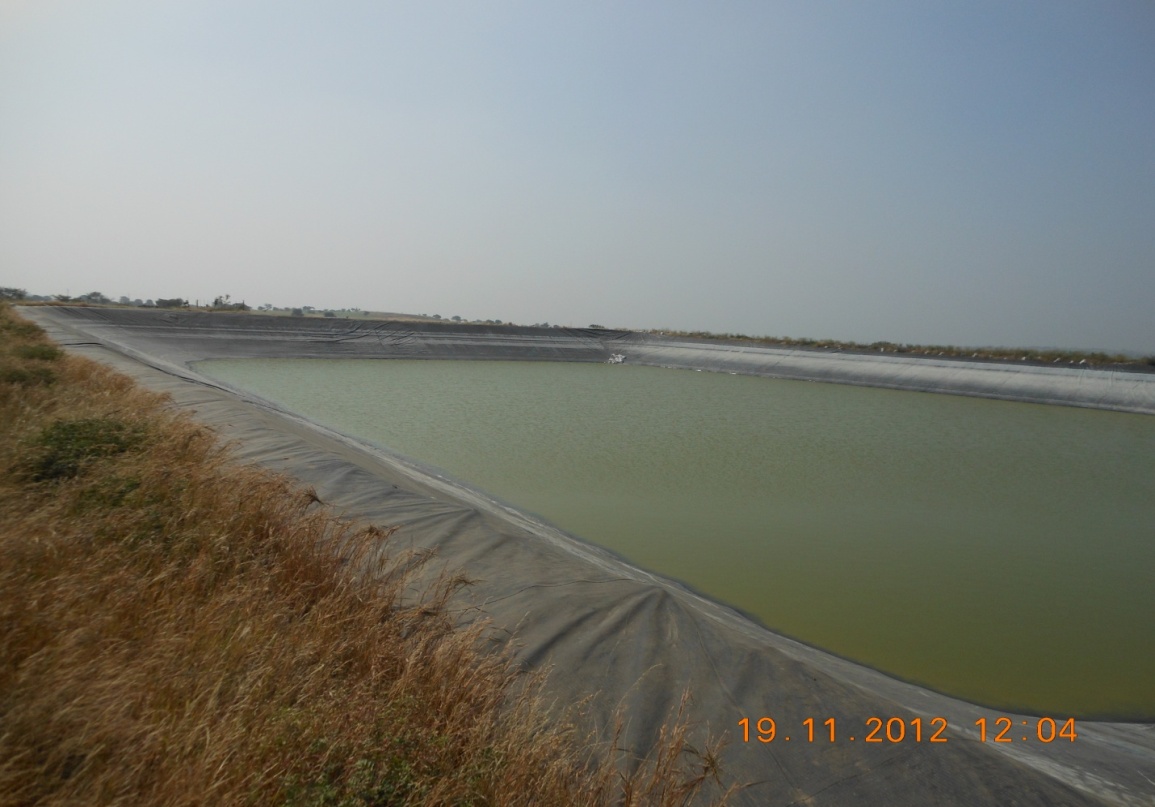 Shri. HAJI SHOKAT EBRAHIM TAMBOLI. FARM POND 
A/P – BHATODI, Tal. & Dist. Ahmednagar.
SHRI. HAJI SHOKAT EBRAHIM TAMBOLI
DAILY CONSUMPTION OF WATER: 10 LAKH LITRES
SOURCE OF WATER TO FILL THE FARM POND: WELL , BORE WELL & TANKER.

DURING SUMMER: BORE WELL & TANKER.


ADDITIONAL BENEFITS & GAINS DUE TO FARM POND:
EVERY YEAR 2 HECTARES  HORTICULTURE PLANTATION IS INCREASED.
FARM POND WITH REINFORCED HDPE GEOMEMBRANE WITH ISI MARK IS : 15351 : 2008, TYPE – II 500 MICRONS
HIS FINANCIAL STATUS HAS IMPROVED & HAS NO ISSUES WITH THE PERFORMANCE OF REINFORCED HDPE GEOMEMBRANE WITH ISI MARK IS 15351:2008.
SHRI. GOVARDHAN KADAM
 AT MANJARSUMBHA, POST JEUR TAL & DIST. AHMEDNAGAR, MAHARASHTRA.

SIZE OF THE FARM POND CONSTRUCTED: 52 M X 52 M X 6M (LXWXH)
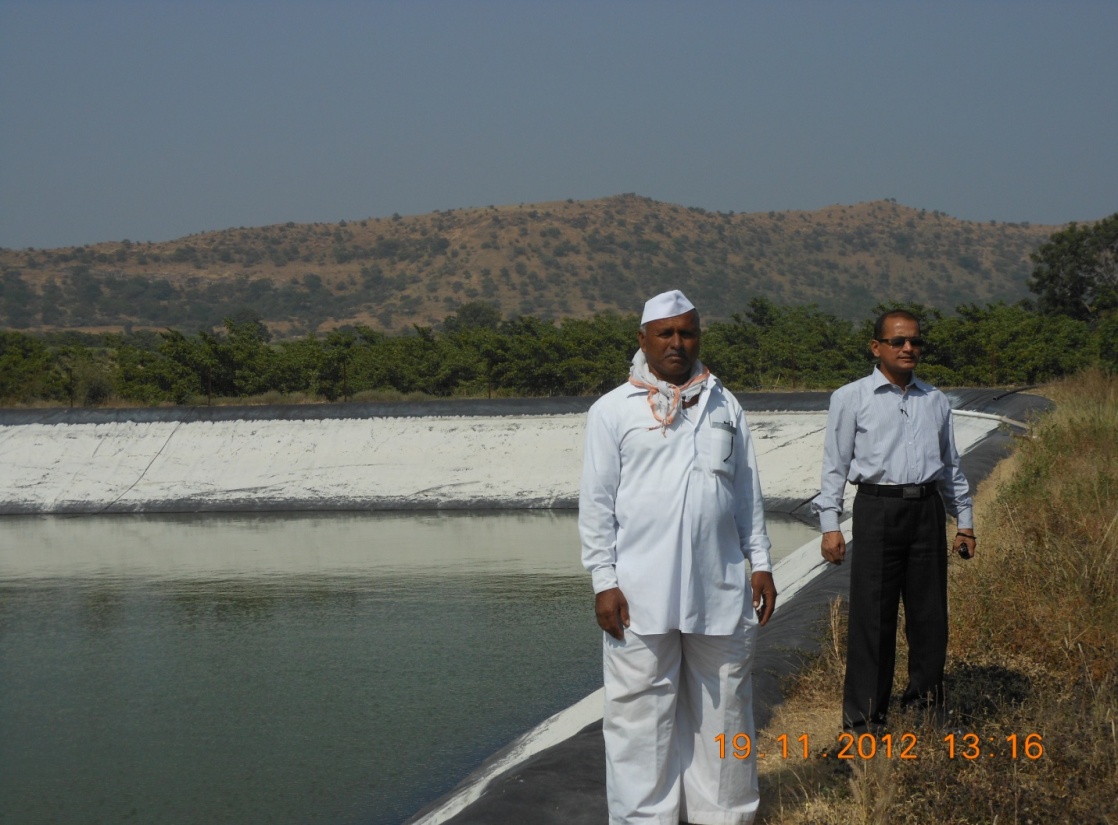 YEAR OF SUPPLY OF GEOMEMBRANE : 2007

 GEOMEMBRANE REQ. : 3600 SQM

 STORAGE CAPACITY: 1.75 CRORE
  LITRES APPROX.

LAND AREA CULTIVATED UNDER FARM POND: TOTAL 10 HECTARES
HORTICULTURE CULTIVATION.

TYPE OF PLANTATION CROPS: POMOGRANATE, CHIKOO, ORANGE & MANGO – 5 HECTARES.
Shri. GOVARDHAN KADAM. FARM POND 
AT MANJARSUMBHA,  POST JEUR Tal. & Dist. Ahmednagar.
SHRI. GOVARDHAN KADAM
DAILY CONSUMPTION OF WATER: 2 LAKH LITRES
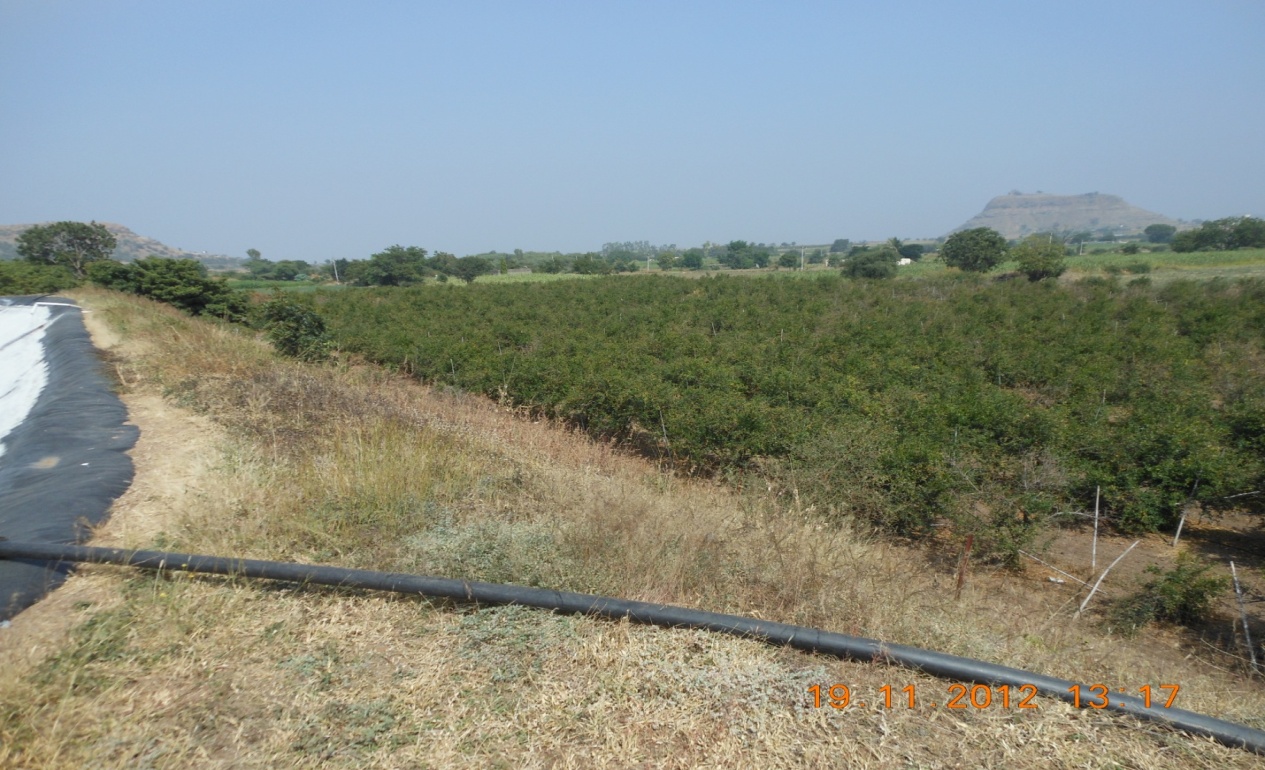 SOURCE OF WATER TO FILL THE FARM POND: WELL &  BORE WELL.

DURING SUMMER: TANKER.

ADDITIONAL BENEFITS & GAINS DUE TO FARM POND:
HORTICULTURE PLANTATION INCREASED.
POMOGRANATE CULTIVATION AT SHRI. GOVARDHAN KADAM’S FARM AT MANJARSUMBHA,  POST JEUR Tal. & Dist. Ahmednagar
SHRI. GOVARDHAN KADAM
OBSERVATIONS OF THE PERSONAL MEETING WITH THE FARMER ON 21ST NOV, 2012 AT THE FARMERS FARM
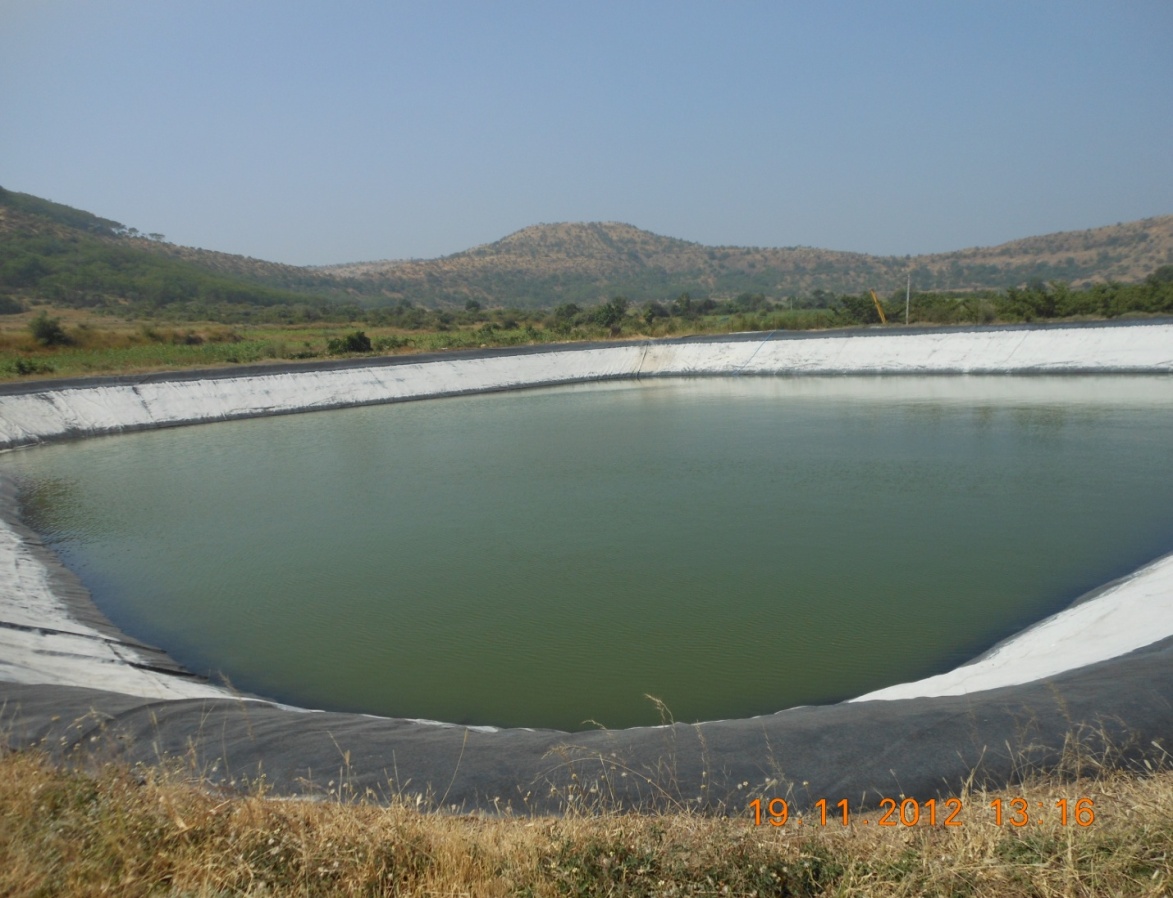 AFTER FEBRUARY EVERY YEAR THERE WAS NO WATER AVAILABLE IN WELLS & BOREWELLS, THERE WOULD BE NO WATER FOR HIS HORTICULTURE CULTIVATION.

AFTER CONSTRUCTION OF FARM POND IN 2007 HIS HORTICULTURE CULTIVATION HAS INCREASED.

HIS FINANCIAL STATUS HAS IMPROVED  & HAS PURCHASED ADDITIONAL LAND, HAS DONE NEW DEVELOPMENTS IN OLD LAND.
SHRI GOVARDHAN KADAM’S FARM POND , AT MANJARSUMBHA,  POST JEUR Tal. & Dist. Ahmednagar
TEXEL REINFORCED HDPE GEOMEMBRANE HAS QUALIFIED THE VIGOROUS EVALUATIONS, BEFORE RECOMMENDED FOR USE BY FOLLOWING CONSULTANTS.
TOYO ENGINEERING INDIA LTD.
TATA CONSULTING ENGINEERS
GEOSCIENCE INDIA CO. PVT. LTD.
LURGI INDIA CO. PVT. LTD.
SMPS CONSULTANTS – AHMEDABAD
MAHARASHTRA JEEVAN PRADHIKARAN
KIRLOSKAR CONSULTANTS LTD.
M.N. DASTUR & CO. LTD. CHENNAI.
G.C.OAK & ASSOCIATES MUMBAI.
 STUP CONSULTANTS P. LTD. BANGALORE.
 CICON KALYAN.
 U.P.JAL NIGAM LUCKNOW.
 KVAERNER POWER GAS (I) LTD.
 NTPC LTD. ENGG. DIVISION.
 CONSULTING ENGINEERS SERVICES (INDIA) PVT. LTD.
LIST OF OUR PRESTIGIOUS CLIENTS
FARM POND CONSTRUCTED AT Mirtola Sri Thakurji Trust Almora Uttar Pradesh Since 1990
IT CAN BE CONCLUDED HERE THAT, Our Texel Reinforced HDPE Geomembrane has proved it’s utility by performing beyond expectations.
THANK YOU!
Manufacturers
TEXEL INDUSTRIES LIMITED
FACTORY: BLOCK NO. 2106, SANTEJ KHATRAJ ROAD, NEAR SHAH STEEL, VILLAGE SANTEJ – 382 721 TAL. KALOL. (N.G.) DISTGANDHINAGAR, GUJARAT, INDIA.
EMAIL: tilstj2004@yahoo.com ; bhupen44@hotmail.com 


Authorized Installers 
RISHA INFRASTRUCTURES
3/A, 14 – C, 1ST FLOOR, PANNALAL SILK MILLS ESTATE, LBS MARG, BHANDUP WEST,  MUMBAI – 400 078
TEL: 022 25962344 FAX: 022 25961426
rishainfrastructures@gmail.com